Dárcovství orgánů
Miloš Chobola
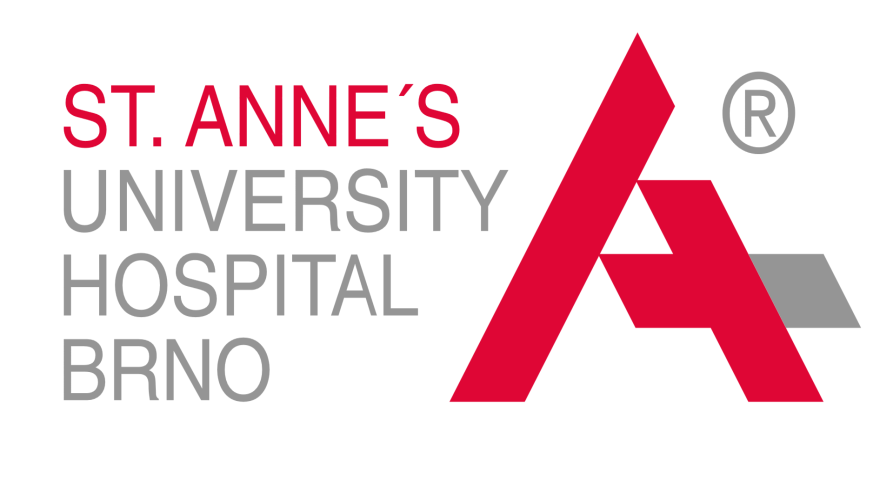 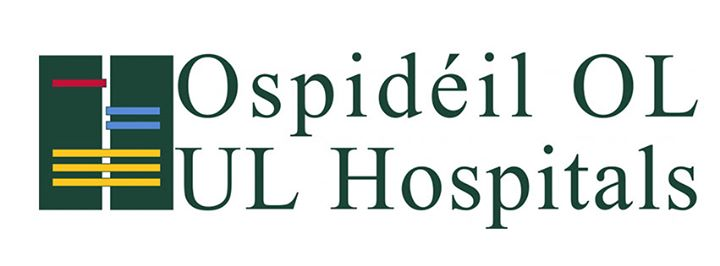 Intenzivní medicína– (VLAM9X1c)
Student se naučí :
jak identifikovat dárce

definice neurologické smrti 

jaké jsou prerekvizity před testováním potencionálního dárce

jaká vyšetření se používají k potvrzení smrti mozku
Intenzivní medicína– (VLAM9X1c)
Úvod :
transplantace  orgánů je celosvětově uznáváný způsob léčby některých onemocnění a poškození orgánů
jde o altruitický čin, který přináší dar života

u onemocnění ledvin a pankreatu je transplantace život prodlužující
u onemocnění srdce, plic a jater je transplantace život zachraňující
Intenzivní medicína– (VLAM9X1c)
Identifikace dárce :
potencionální dárce bývá identifikován na základě klinických kritérií, především u pacientů s katastrofálním poškozením mozku
nepřítomnost jednoho nebo více reflexů hlavových nervů a Glasgow Coma Score menší nebo rovno  5 by mělo vést k uvažování o event. dárcovském programu

GIVE score
ARO, JIP – neurologická a neurochirurgická, v cizině i AE
Intenzivní medicína– (VLAM9X1c)
Identifikace dárce :
klinický pomocník k identifikaci potencionálních dárců 







                                            
                                                    Curran Emer,  2020, Irish Organ Donation Handbook app, version 5.10, MEG Software
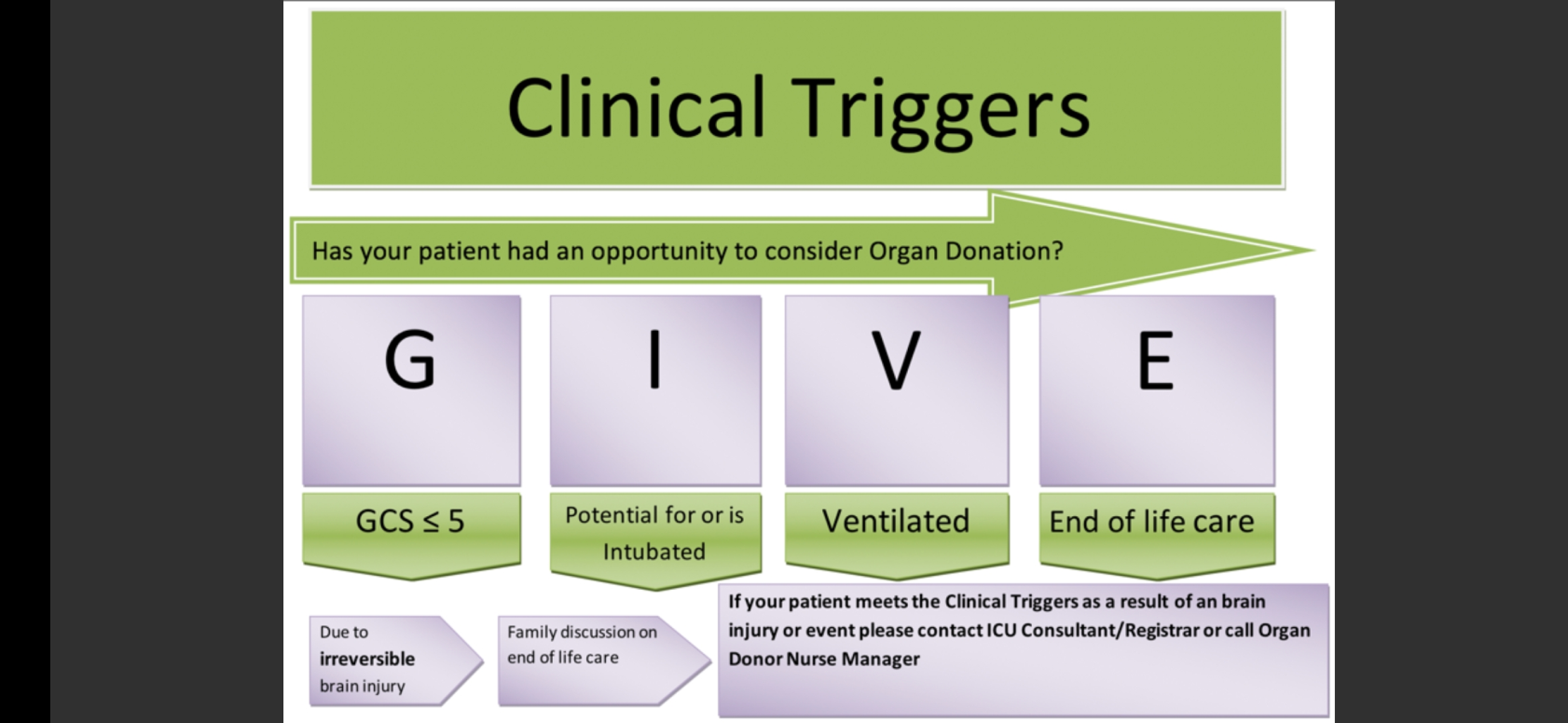 Intenzivní medicína– (VLAM9X1c)
Kritéria k dárcovství :
v procesu identifikace a následného dárcovství je vždy třeba bedlivě individuálně zvážit všechna rizika a benefity daného postupu
potencionální dárce (rodina) /potencionální příjemce
ARO, neurologie, (neurochirugie),chirurgové, zobrazovací metody, dárcovský koordinátor,.....

nepříznivý důsledek transplantace :špatná funkce štěpu , přenos infekce, úmrtí příjemce
Intenzivní medicína– (VLAM9X1c)
Podmínky dárcovství :
Absolutní kontraindikace :

nesouhlas příbuzných (v ČR sice předpokl. souhlas, ALE!!!)
není jasná příčina smrti – podezření na trestný čin 
potencionální dárce za života jasně vyjádřil nesouhlas
pokročilé onemocnění     (tumor střev > T3  nebo ca prsu > T1c)
Intenzivní medicína– (VLAM9X1c)
Podmínky dárcovství :
Relativní kontraindikace : 

sepse, HIV pozitivní, systemová virová infekce , herpetická meningoencephalitida, novotvary - ( lymfom, maligní melanom, rakovina plic, glioblastom, ....)
rakovina v raném stadiu (střeva a prso, .. ) nemusí být překážkou- záleží na stadiu, čase od diagnostiky a dalších faktorech
Intenzivní medicína– (VLAM9X1c)
Mozková smrtDBD (donation after brain death) :
definice :

nevratná porucha vědomí na úrovni komatu v důsledku známé příčiny
vymizení hlavových reflexů
přetrvávající apnoe navzdory respirační acidose
Intenzivní medicína– (VLAM9X1c)
Mozková smrt :
etiologie :
mozkové krvácení,trombosa mozkových splavů,CMP, hypoxické poškození mozku, traumatické poranění mozku, meningitida, tumor mozku, epilepsie, hydrocephalus,..
vyšetření : neurologické vyšetření hlavových nervů
                     apnoický test
další testy – radiologie - panangiografie, audiometrie, EEG, transkraniální Doppler
Intenzivní medicína– (VLAM9X1c)
Mozková smrt – prerekvizity :
známá příčina smrti 
stav není ovlivněn medikamenty–  sedativa, svalová relaxancia, anestetika, analgetika, alkohol, opioidy, drogy....

normotermie
vnitřní prostředí v přijatelném rozsahu hodnot, Na 130-155mmol/L, glukosa, …..
vyloučen hormonální spolupodíl
Intenzivní medicína– (VLAM9X1c)
Neurologické vyšetření, apnoický test :
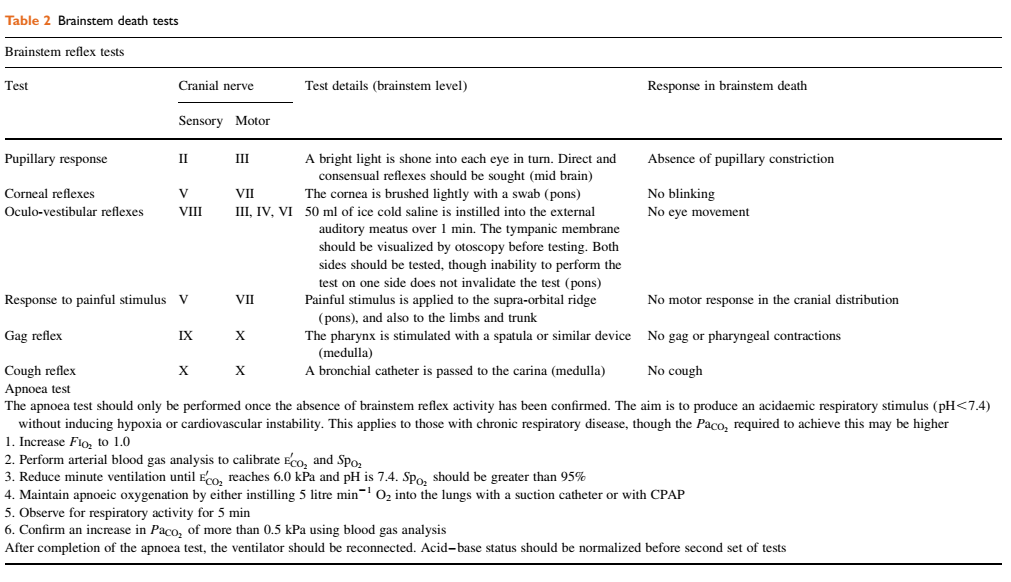 Curran Emer,  2020, Irish Organ Donation Handbook app, vrsion 5.10, MEG Software
Intenzivní medicína– (VLAM9X1c)
ICU managment of potential organ donor :
ICU principy :
euvolémie 
optimalizace srdečního výdeje
protektivní ventilace

diabetes insipidus- Na/UO/
prevence hypotermie
udržování vnitřního prostředí, (glukokortikoidy, hormony ...)
Intenzivní medicína– (VLAM9X1c)
Donation after circulatory death (DCD) :
DCD – dárcovství orgánů je provedeno na základě kritérií kardiorespiračních – tj smrt nastává za předem jasně definovaných podmínek

kontrolované           /nekontrolované                                                          předpokládané       /nepředpokládané
ARO, neurochirurgie, neurologie/ emergency, mimo nemocnici      UK, Austrálie    /Francie, Španělsko                                                  .                 Nizozemí
Intenzivní medicína– (VLAM9X1c)
Perioperační management :
udržovat hodnoty jako „u normálního“ pacienta

není potřeba analgetik

svalová relaxancia většinou potřebná jsou

malá dávka sevoranu může zlepšovat outcome a funkci štěpu
Intenzivní medicína– (VLAM9X1c)
Komunikace s rodinou :
principy : 

Péče o umírajícího pacienta je nesmírně citlivá a důležitá!!!

Dárcovství nesmí nikdy potlačit právo pacienta na komfort a důstojnost!!!
Intenzivní medicína– (VLAM9X1c)
Komunikace s rodinou :
mluvte zřetelně a s ohledem na sociální a kulturní úroveň 

znejte pacienta – anamnesa, jméno,…
identifikujte s kým vším je třeba v rámci rodiny komunikovat
snažte se dbát na kulturní a náboženské zvyky rodiny 

všechna světová náboženství uznávají dárcovství orgánů a podporují je
Intenzivní medicína– (VLAM9X1c)
Dárcovství shrnutí :
Intenzivní medicína– (VLAM9X1c)
Curran Emer,  2020, Irish Organ Donation Handbook app, vrsion 5.10, MEG Software
Take home message :
existuje dárcovský program 

dárcovský program je multidisciplinární záležitost

pohovor s rodinou je citlivou záležitostí vyžadující znalost programu, historie pacienta a všech potřebných procedur
Intenzivní medicína– (VLAM9X1c)
Děkuji za pozornost
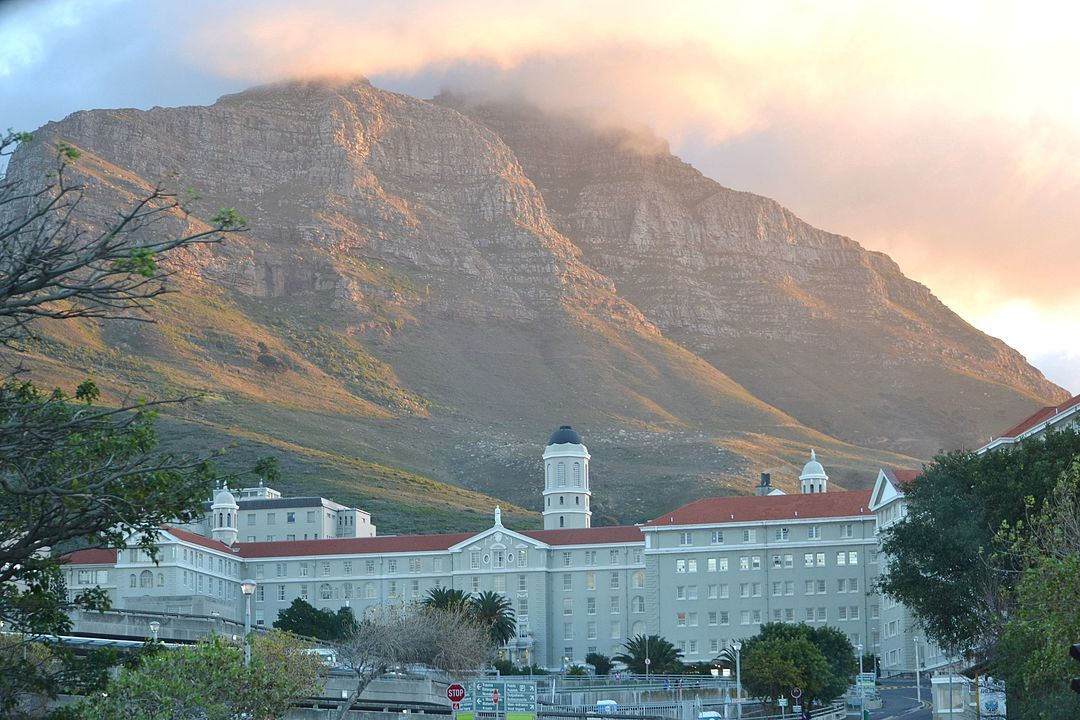 Intenzivní medicína– (VLAM9X1c)